Creating Smarter Balanced Aligned Assessments in DataDirector
Prepared for DataDirector User Conference – October 2013
Mitch Fowler
fowlerm@calhounisd.org
Agenda
Auto Test Generator Feature
Blueprint Organization
Combining the Auto Test Generator and the Blueprint
Outcomes
Participants will:
understand how to utilize the auto test generator.
understand how to utilize the Smarter Balanced Assessment Blueprints.
understand how to utilize the auto test generator to create item bank assessments based on the Smarter Balanced Assessment Blueprints.
Auto Test Generator Feature
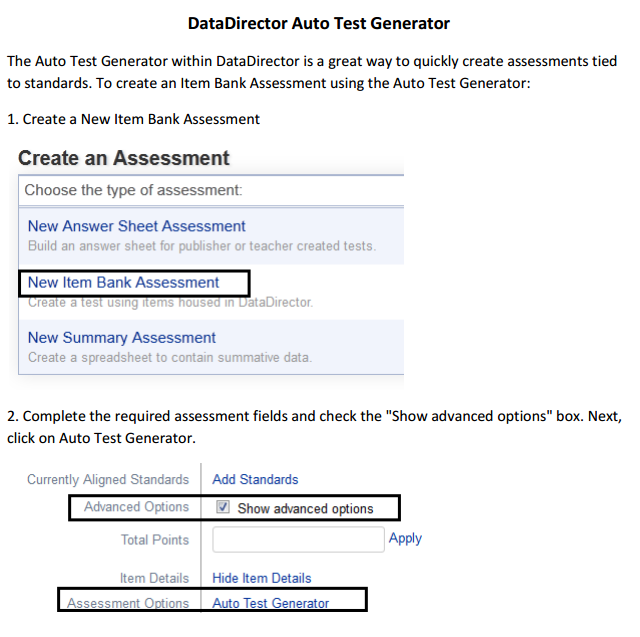 SBAC Preliminary Blueprint
SBAC Preliminary Blueprint
Blueprint Table
Target Sampling Table
Content Specifications Document
Blueprint Table
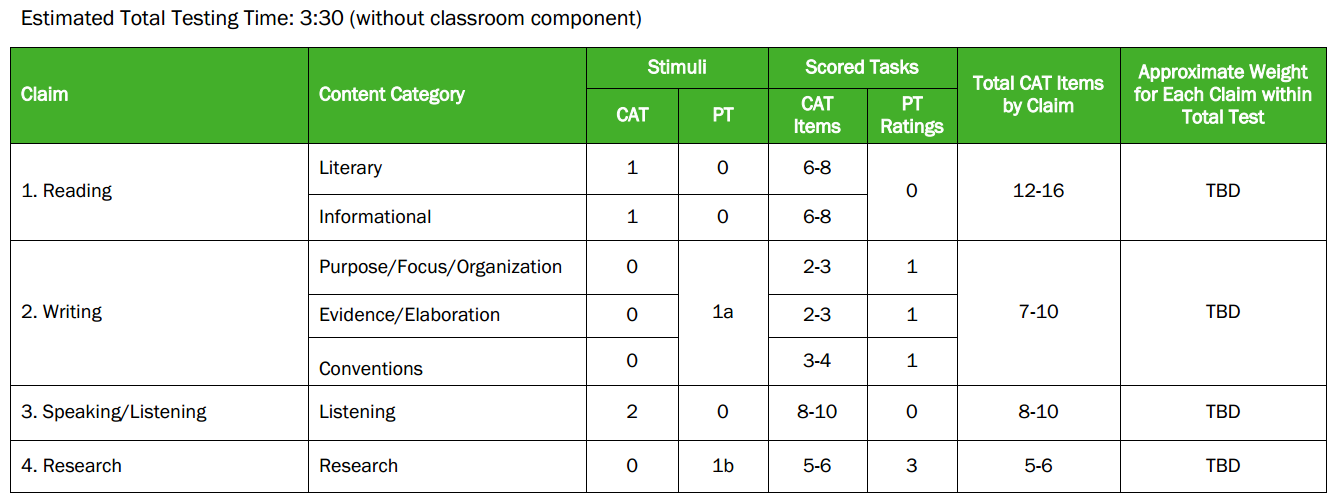 The ELA/literacy blueprints show:
 the number of stimuli (e.g., reading passages, listening segments)
items/tasks associated with each content category
whether the content category is assessed using CAT items, performance tasks, or both
Target Sampling Table
Target sampling tables provide greater detail regarding the specific content within each claim.
The “targets” in these tables refer to the assessment targets defined in two documents: Content Specifications for ELA/Literacy and Content Specifications for Mathematics.
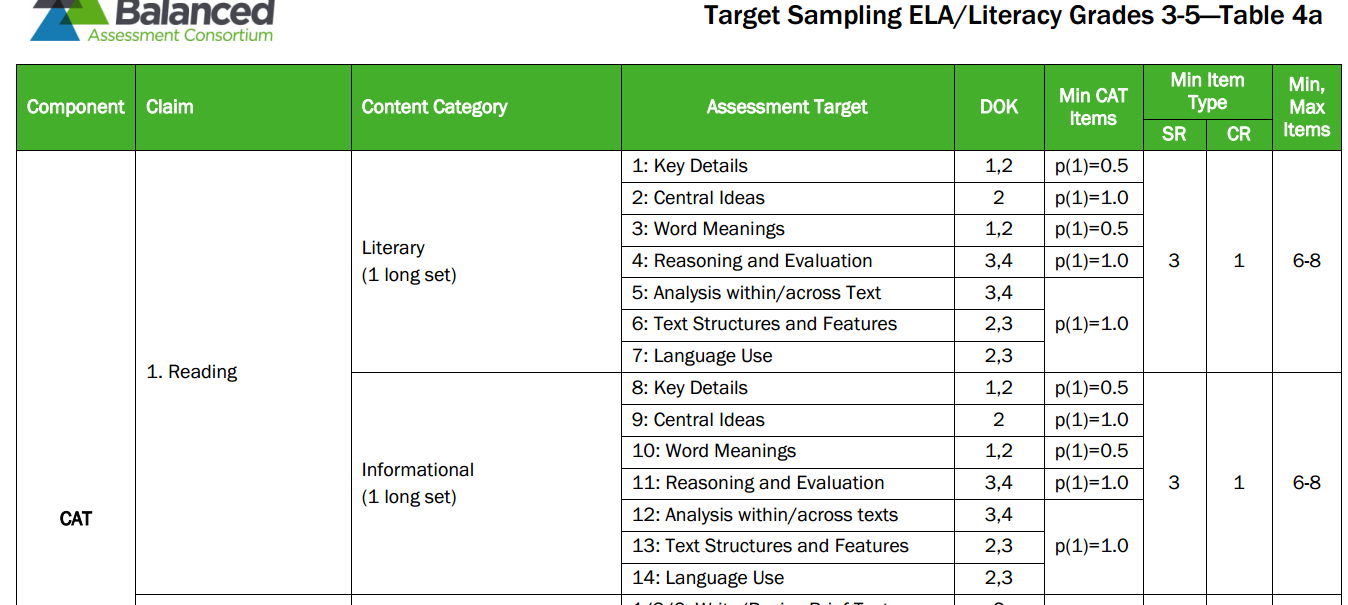 Content Specifications
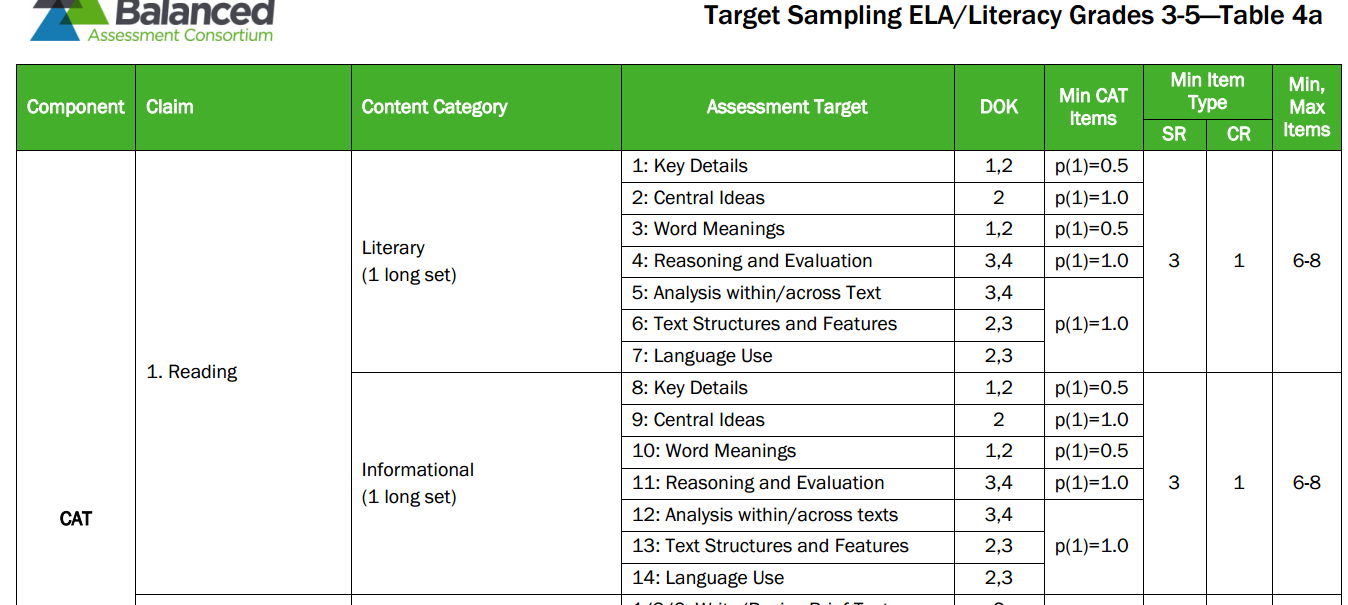 3rd Grade - RL-2 Recount stories, including fables, folktales, and myths from diverse cultures; determine the central message, lesson, or moral and explain how it is conveyed through key details in the text.
4th Grade - RL-2 Determine a theme of a story, drama, or poem from details in the text; summarize the text. 
5th Grade - RL-2 Determine a theme of a story, drama, or poem from details in the text, including how characters in a story or drama respond to challenges or how the speaker in a poem reflects up a topic; summarize the text
Blueprint + Auto Test Generator
3rd Grade - RL-2 Recount stories, including fables, folktales, and myths from diverse cultures; determine the central message, lesson, or moral and explain how it is conveyed through key details in the text.
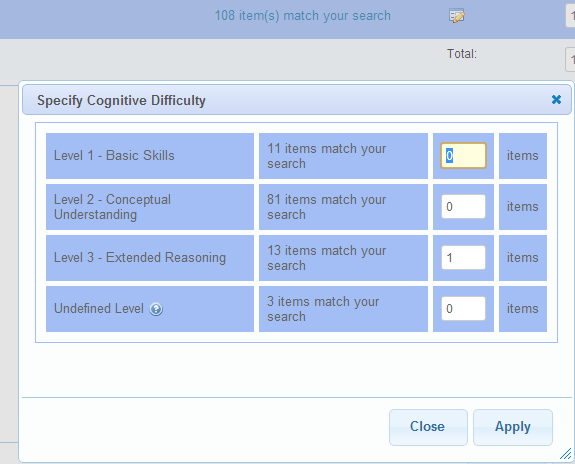 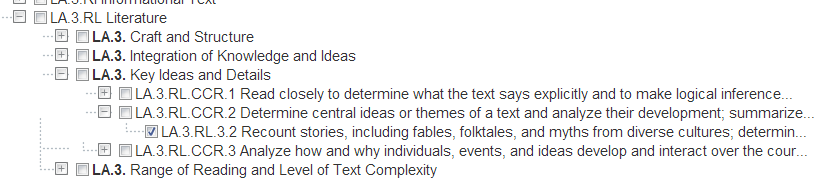 Questions?
Mitch Fowler
fowlerm@calhounisd.org